18.11.19
Rotations in Space with Quaternions
Tom Verbin

Algorithmic Robotics and Motion Planning
[Speaker Notes: This presentation was made for the course “Algorithmic Robotics and Motion Planning” (0368-4010) in Tel Aviv University, instructed by Prof. Dan Halperin]
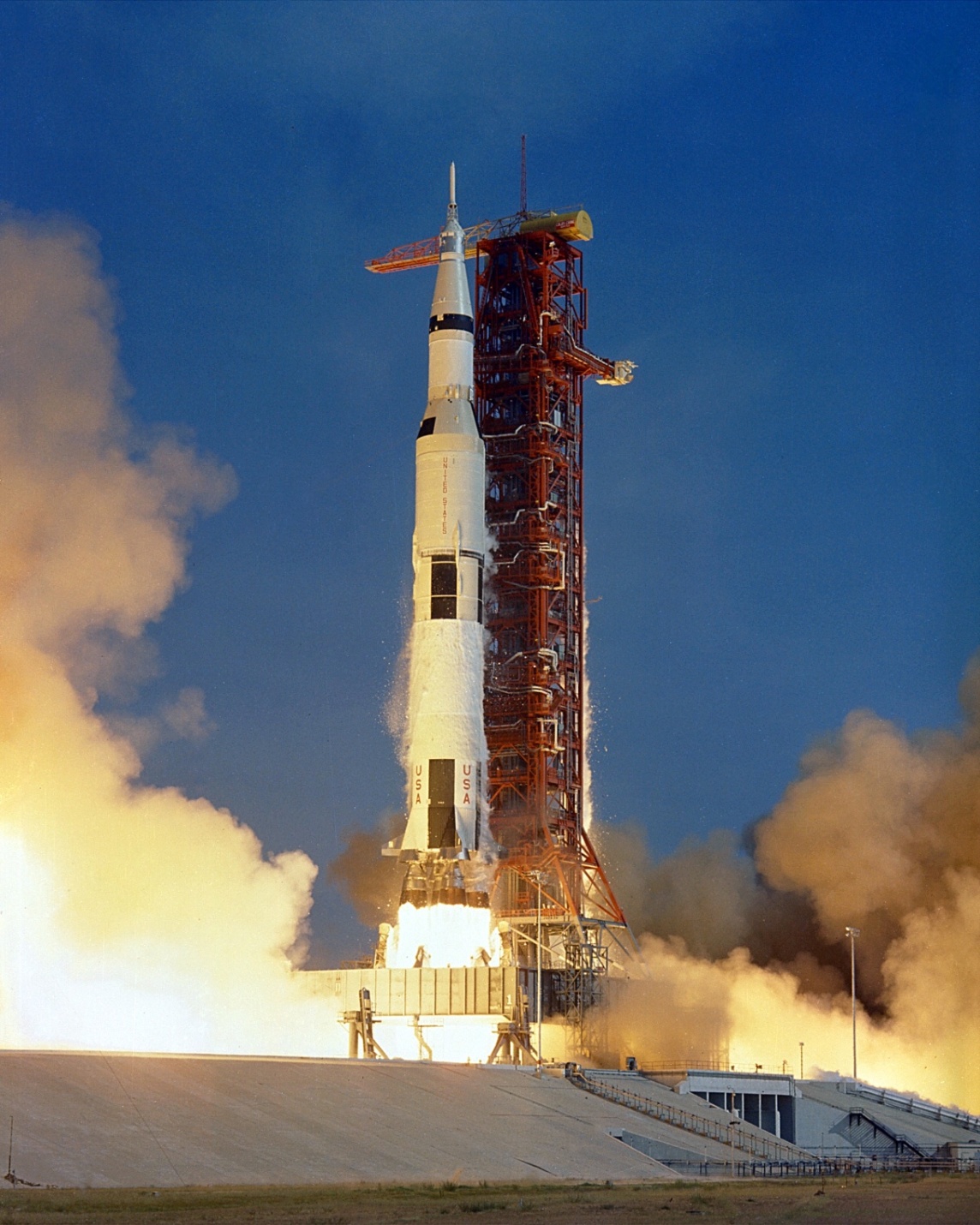 Let’s start with space…
Apollo 11 IMU
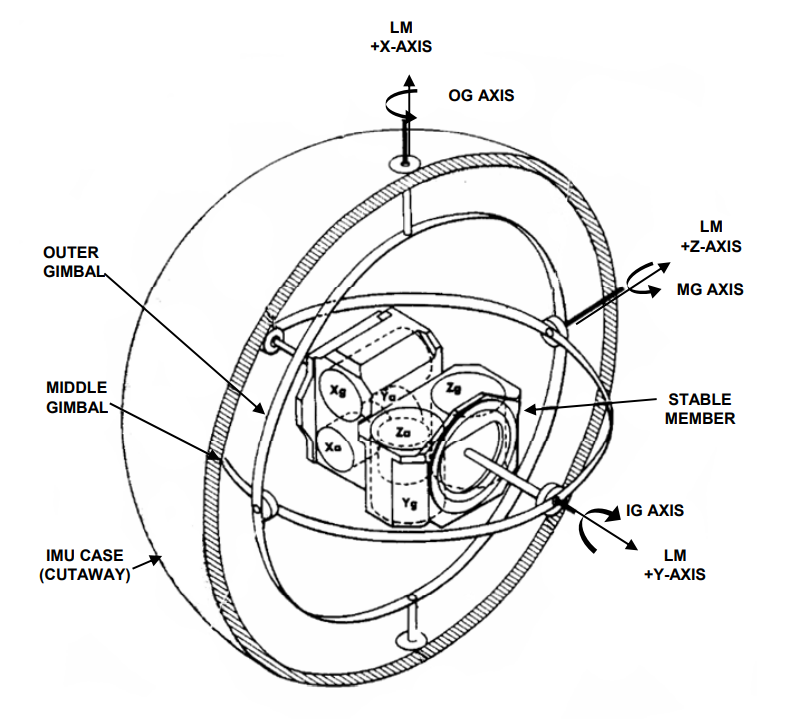 Euler angles
Gimbal Lock
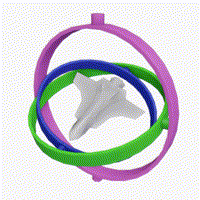 Space
Rotation
Quaternions
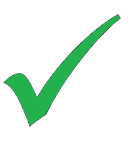 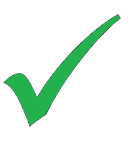 Quaternions
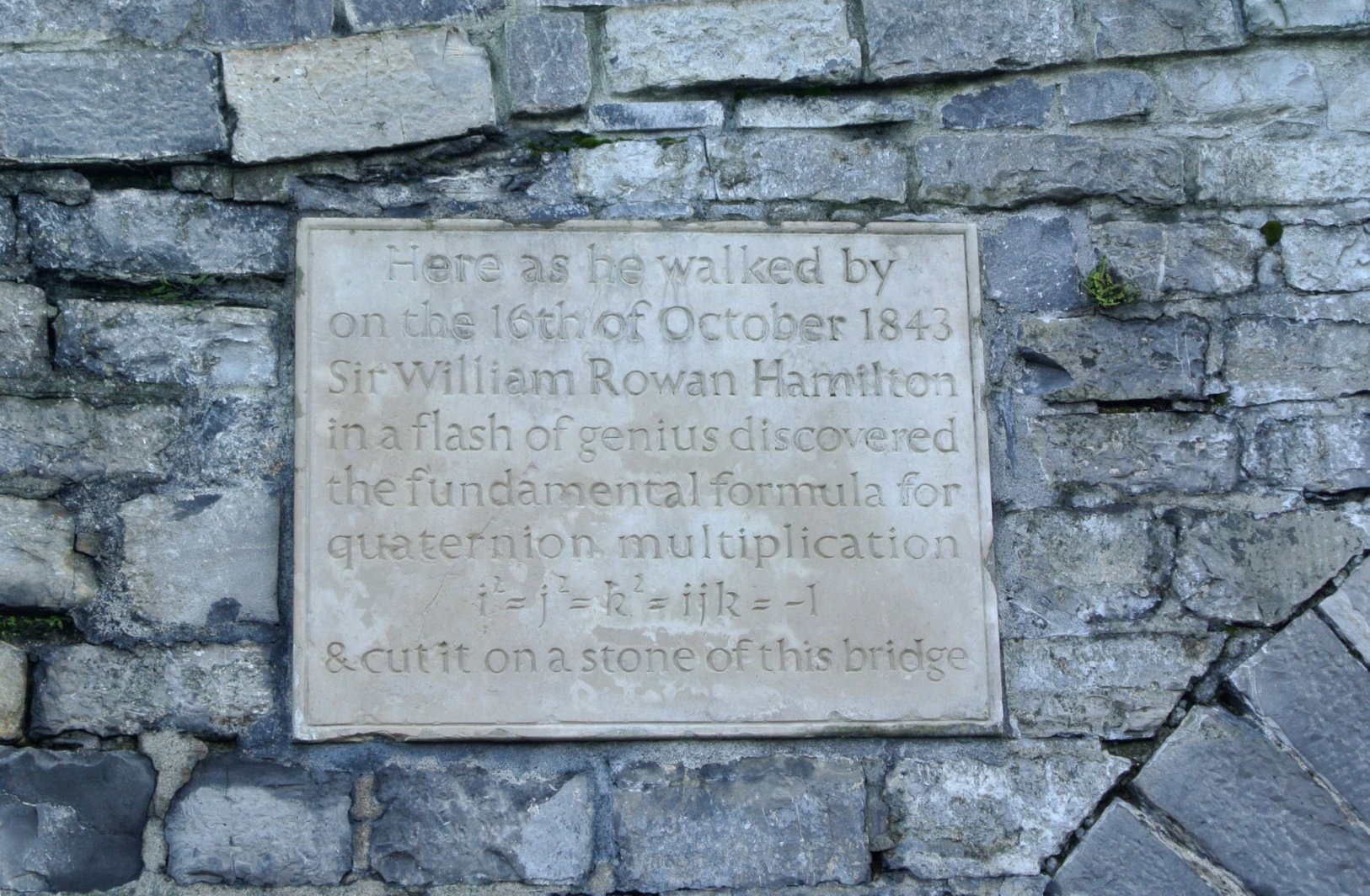 Quaternions definition
For a, b, c, d ∈ ℝ :
q=a+bi+cj+dk

i2=j2=k2=-1
ijk=-1
Quaternions – basic op. (1/3)
Addition – simple:

(a+bi+cj+dk)+(e+fi+gj+hk)
=
(a+e)+(b+f)i+(c+g)j+(d+h)k


	e.g.	            (3+2j)+(i-5j-4k)=3+i-3j-4k
Quaternions – basic op. (2/3)
Multiplication:






e.g.: 
  (1+2k) × (i+j+k) = i+j+k+2j-2i-2 = -2-i+3j+k
Quaternions – basic op. (3/3)
Conjugate:


Norm:


Relation between them:
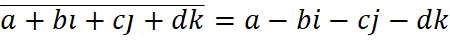 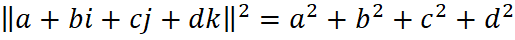 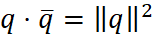 Euler's rotation theorem
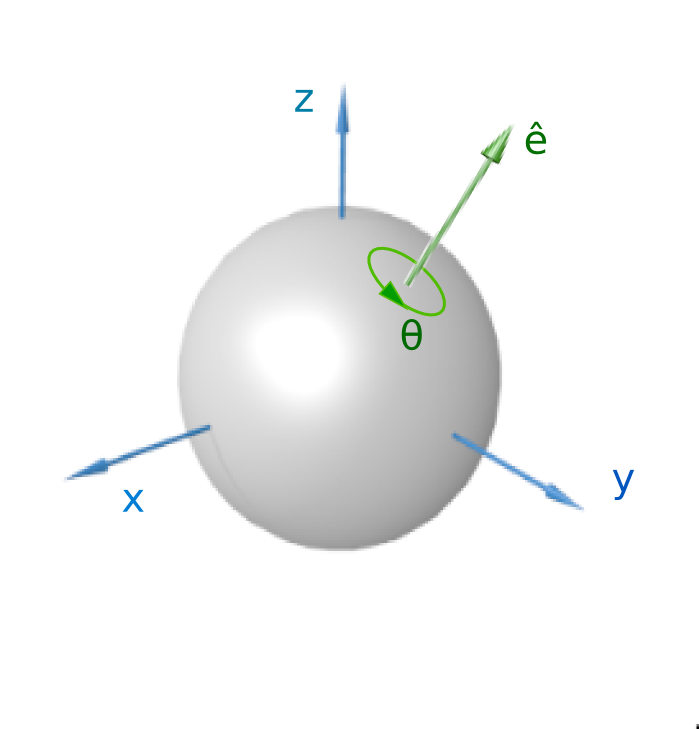 Rotation with Quaternions
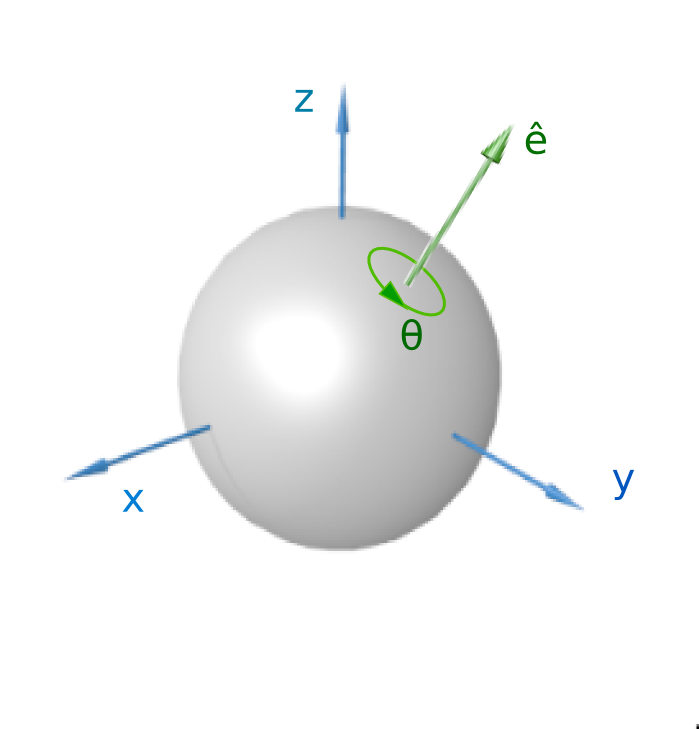 We define:



Note:
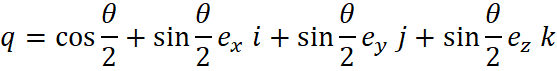 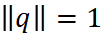 What is it good for?
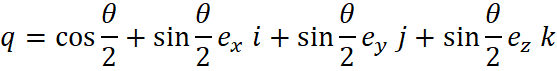 To rotate (x,y,z) around (0,0,0) with quaternion:


The inverse a rotation is
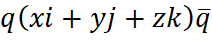 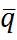 What is it good for? (Cont.)
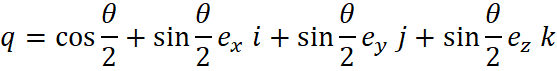 Two rotations can be described by multiplication of quaternions

Continues “optimal” rotation:
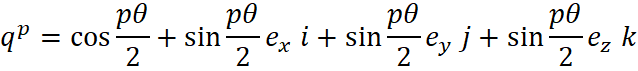 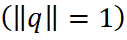 Where can you find rotation quaternions?
Graphics
Physics
Motion planning
“How about sending me a fourth gimbal for 	Christmas.” – Michael Collins, Apollo 11, 	2 hours after the Moon landing
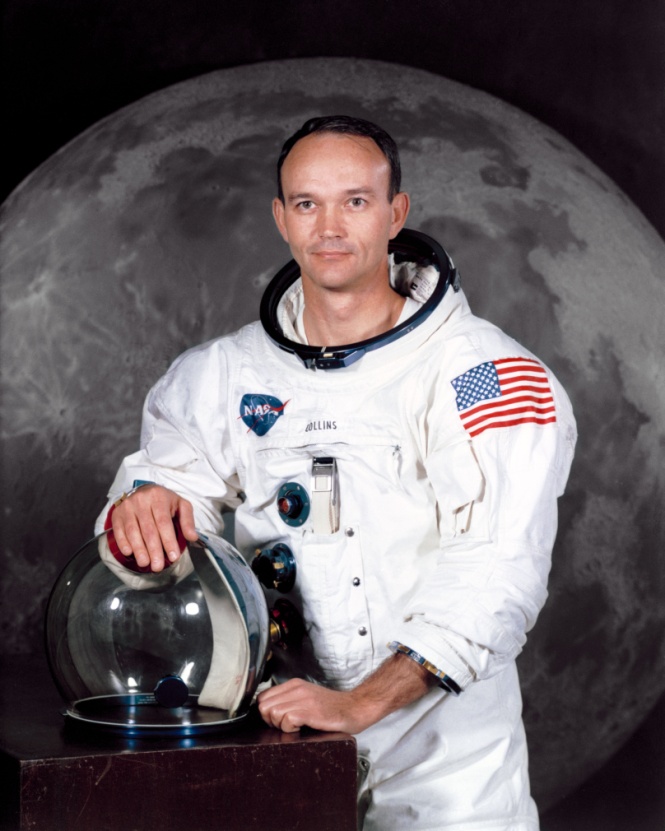 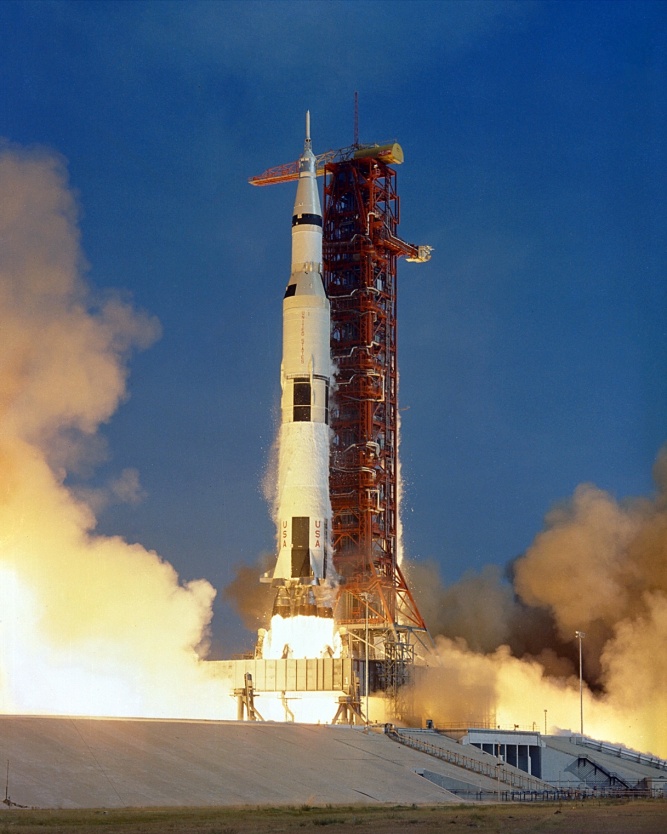 Questions?